Getting Down to Business
Grants and Reporting
Mary Magnuson
Broadband Program Administrator
Blandin Foundation
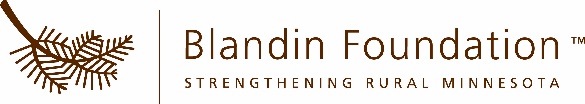 [Speaker Notes: Introduce myself – my role.
Talk about the difference between grant requirements and IRBC program requirements
Say that in the past we’ve asked for quarterly written reports from the BBC Steering Committee, but instead this time around…]
Semi Annual Visits
“Strut Your Stuff” tour
[Speaker Notes: Starting with the MIRC evaluator tour back in 2011 & 2013, we’ve visited our communities. In 2014, we decided to visit all of our BBCs at the end of the project period, and did so again in 2016. We found the experience extremely valuable both for us and for the communities.]
Strut Your Stuff…
~ July 2017 … Winter 2017-18 … June 2018 ~

(FUN) Two-hour gathering
Welcome / networking
Introductions
Community presentation
Response / discussion
Strut Your Stuff…
Steering Committee Activity Update
Who was involved
Planning process
PCs for People Update
Status of your community’s grant projects
Significant accomplishments
Challenges
How can the Blandin Team assist you?
What should we be aware of?	
Significant learnings / most fun
Grants!
Funding for BBC Projects
Funds Available in 2017-18
Grant Funds for IRBCs:
IRRRB: $370,000
Blandin Foundation: up to $200,000

Other Blandin Broadband Grants: up to $750,000
Blandin Broadband Communities tbd (4)
Statewide Rural grants
[Speaker Notes: The lower section in gray is anticipated – but not guaranteed.]
Who Can Apply?
The organization named as sponsor in the IRBC program application
All applicants must be:
IRS Status of 501(c)3
Tribal Government	
Unit of Government
Application is a Two-Phase Process
Phase I:
Project ideas will be submitted to, and vetted by, the local IRBC Steering Committee. Projects endorsed by the Steering Committee will be included in the full grant application to the Blandin Foundation.
Application is a Two-Phase Process
Phase II:
Each IRBC will submit one grant application to Blandin Foundation.
Grant applications will be reviewed by the Blandin Broadband Strategy Board. The Strategy Board will consider applications in light of community priorities along with some standard evaluation criteria.
Grant Application Deadlines
April 7 
Early May decision

September 15
Mid-October decision
[Speaker Notes: We may add a December/January deadline]
Grant Matching Requirements
25% of total project cost (1:3)
Projects with community-wide, cross-sector benefit (most projects)
50% of total project cost (1:1)
Projects heavy on equipment purchase
Robust Network Feasibility Fund grants
Projects that demonstrate more than the minimum required match will be viewed favorably
Grant Classifications
Full Board Grant: $10,001+
‘Regular’ final report
Budget Worksheet required
Small Grant: $1,001-$10,000 (less common)
Less detailed final report
No Budget Worksheet
Donation: less than $1,000 (very uncommon)
Grant Reporting
Final Narrative Report: due one month after the end of the grant period.
Grant outcomes
Community improvement efforts
Healthy community indicators: Expand Opportunity
Lessons Learned
Budget Worksheet
[Speaker Notes: This is for grants over $10,001]
Grant Reporting
How to Apply
BBC Grant Application Instructions
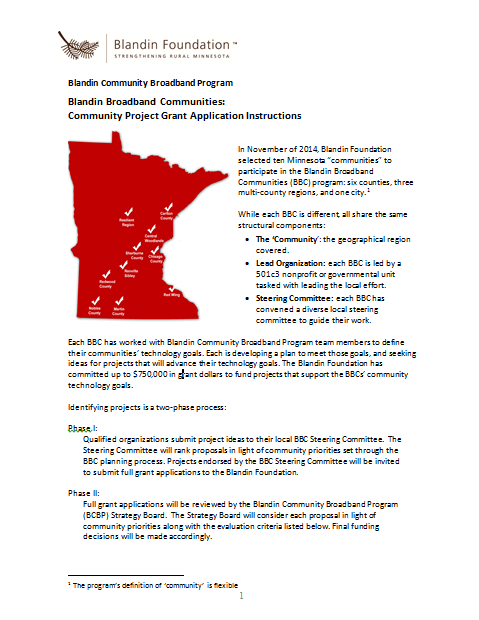 Grant Application Key Items
What is your project’s name?

Project Summary (2-3 sentences):
Grant Application Key Items
Organization Information
Purpose of Grant
Describe how your proposal fits your community’s technology goals.
Project goals
Strategies to achieve the goals
Assessment
Budget and sources of funding
Attachments
Grant Application Portal
Questions